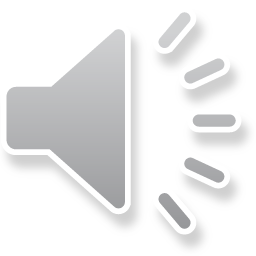 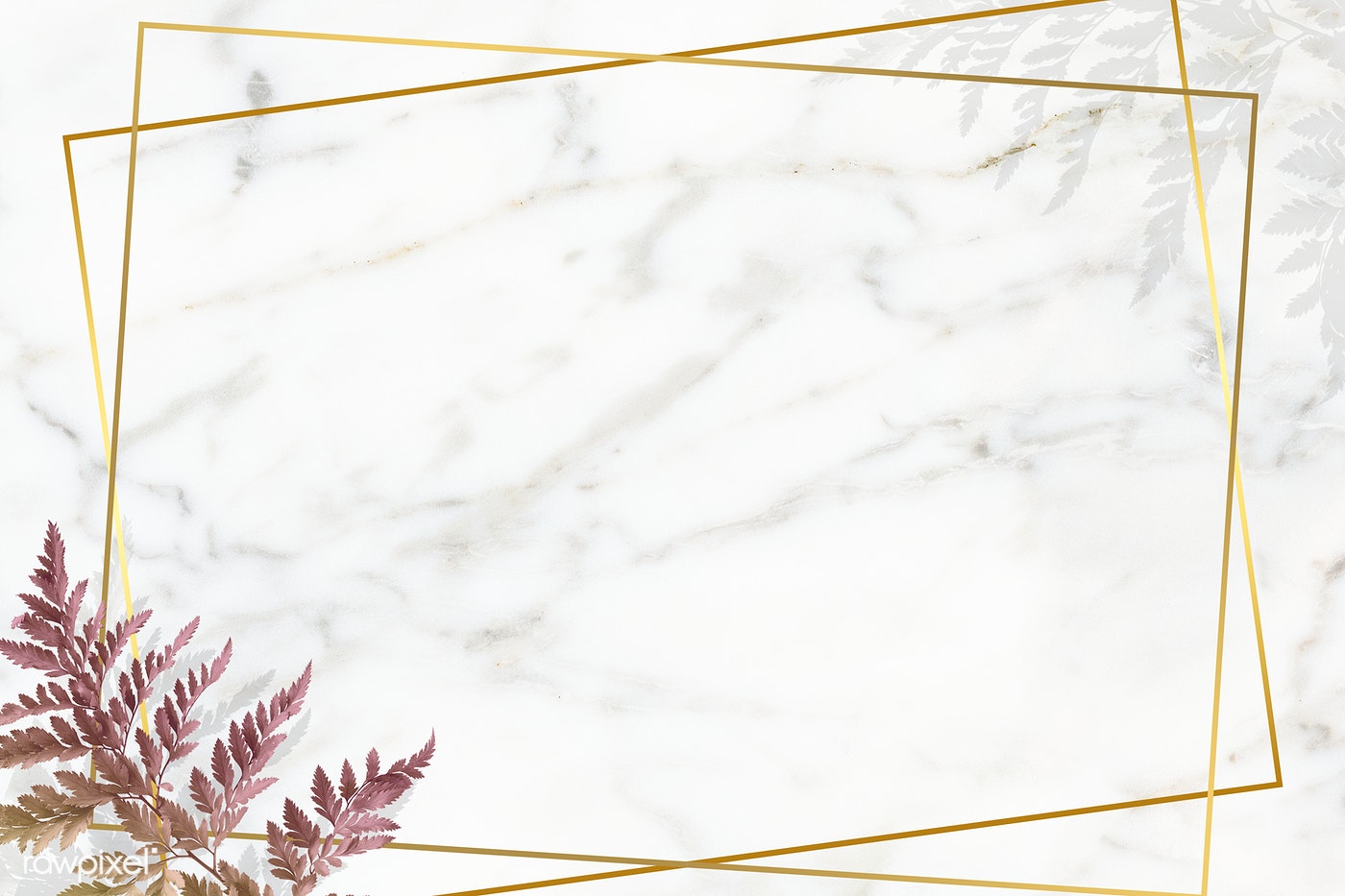 PHÒNG GD&ĐT THANH TRÌ
TRƯỜNG TIỂU HỌC TẠ HOÀNG CƠ
CHÀO MỪNG QUÝ THẦY CÔ GIÁO 
VỀ DỰ CHUYÊN ĐỀ TIẾNG VIỆT
Bài dạy
Luyện tập: Mở rộng vốn từ chỉ đồ dùng học tập; 
Dấu chấm, dấu chấm hỏi
Giáo viên: Nguyễn Thị Nhàn
Lớp: 2B
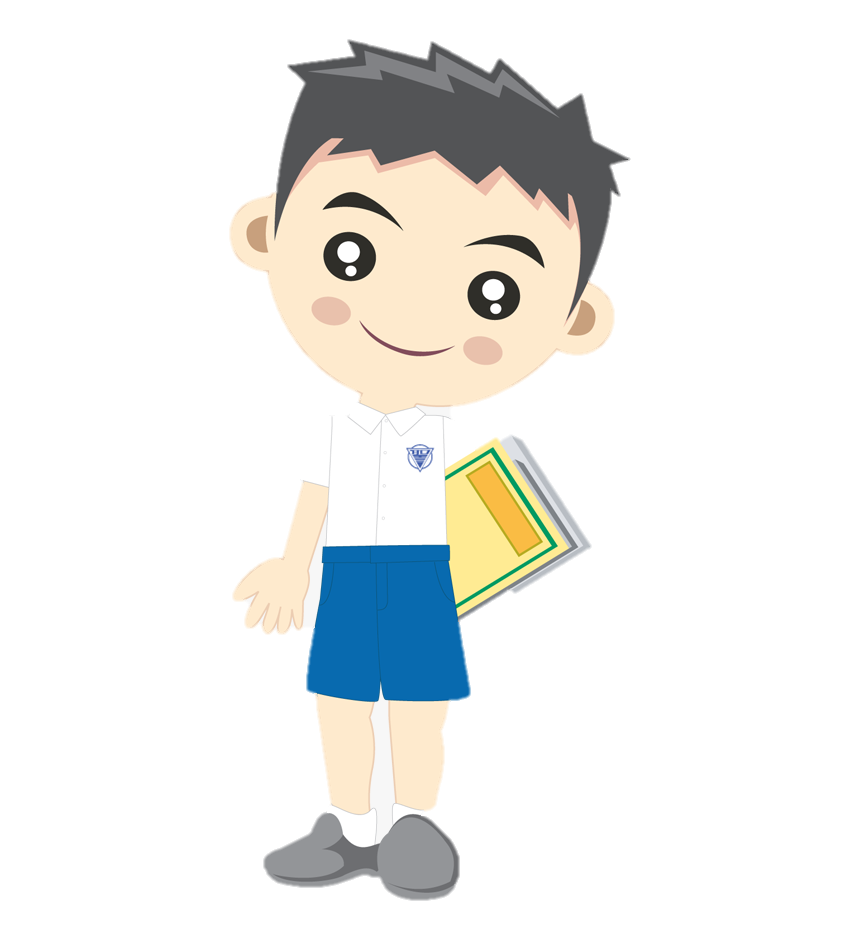 KHỞI ĐỘNG
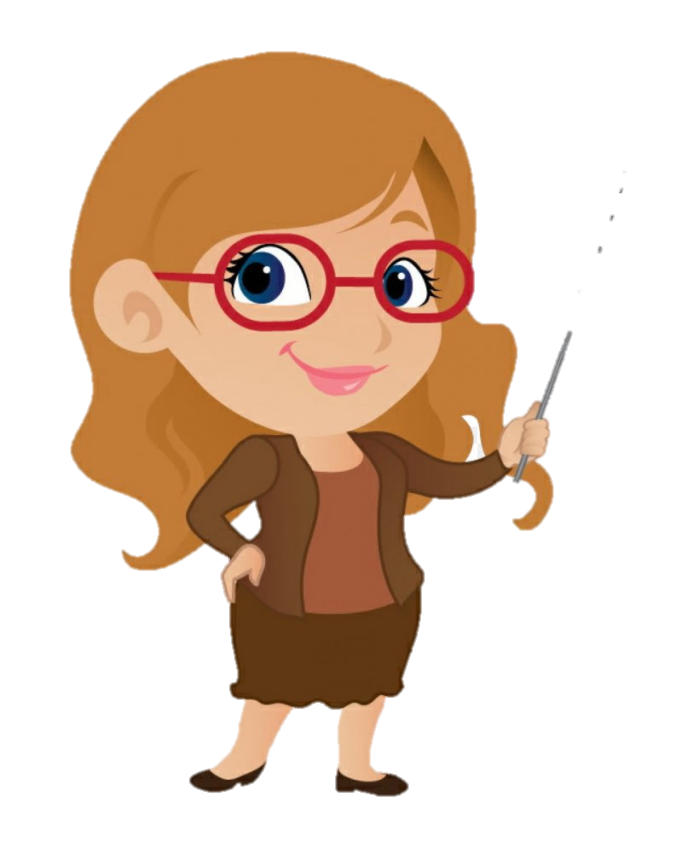 Những đồ vật nào được nhắc tới trong bài hát vừa rồi?
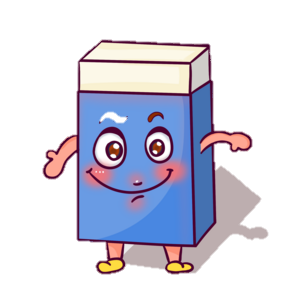 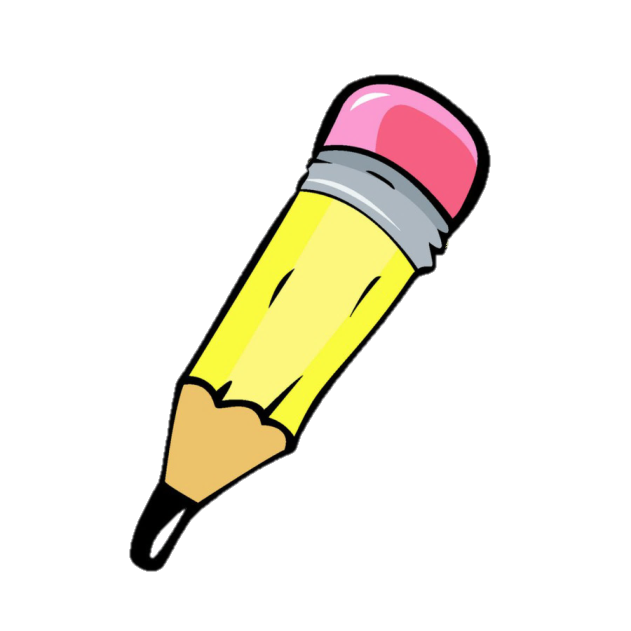 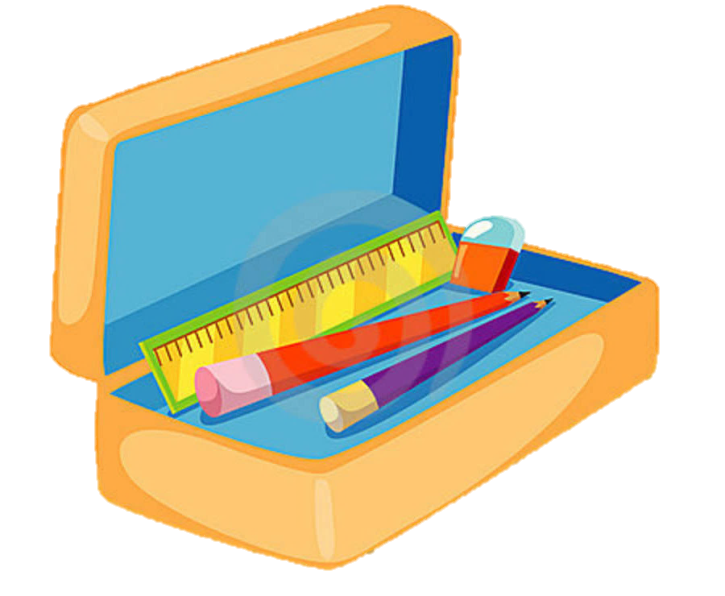 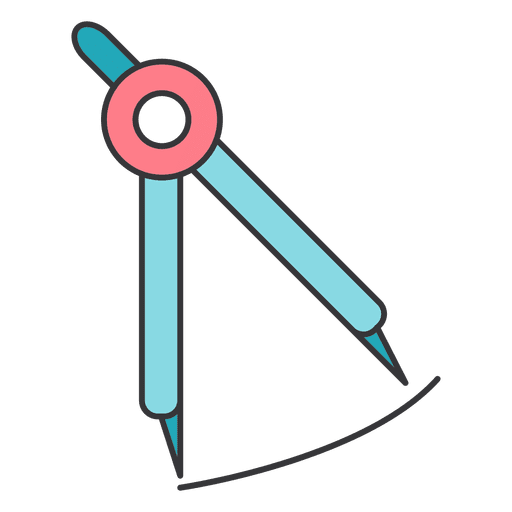 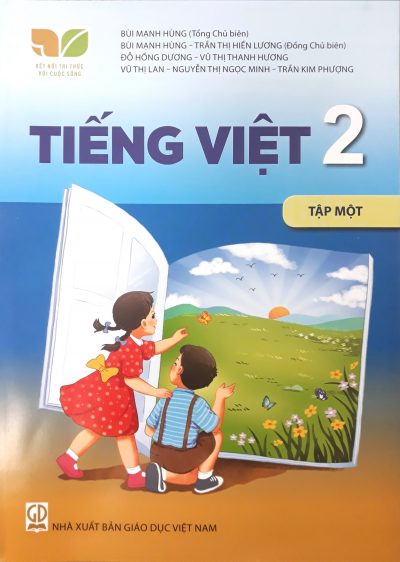 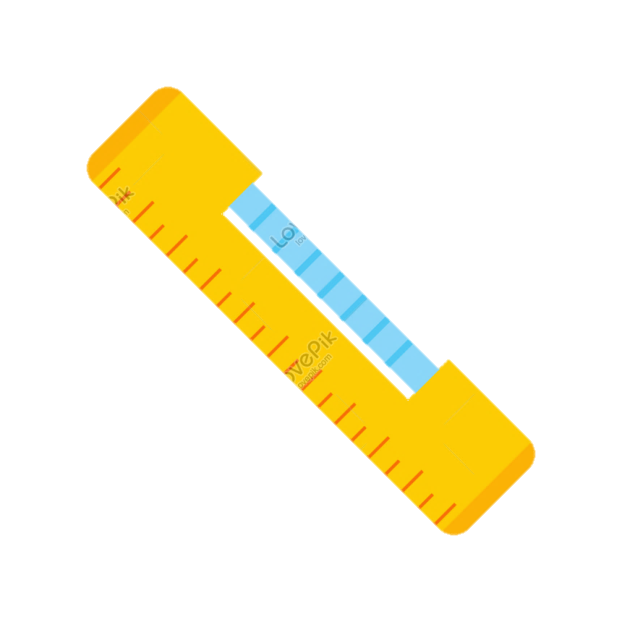 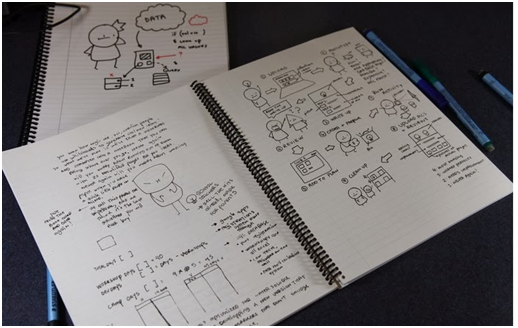 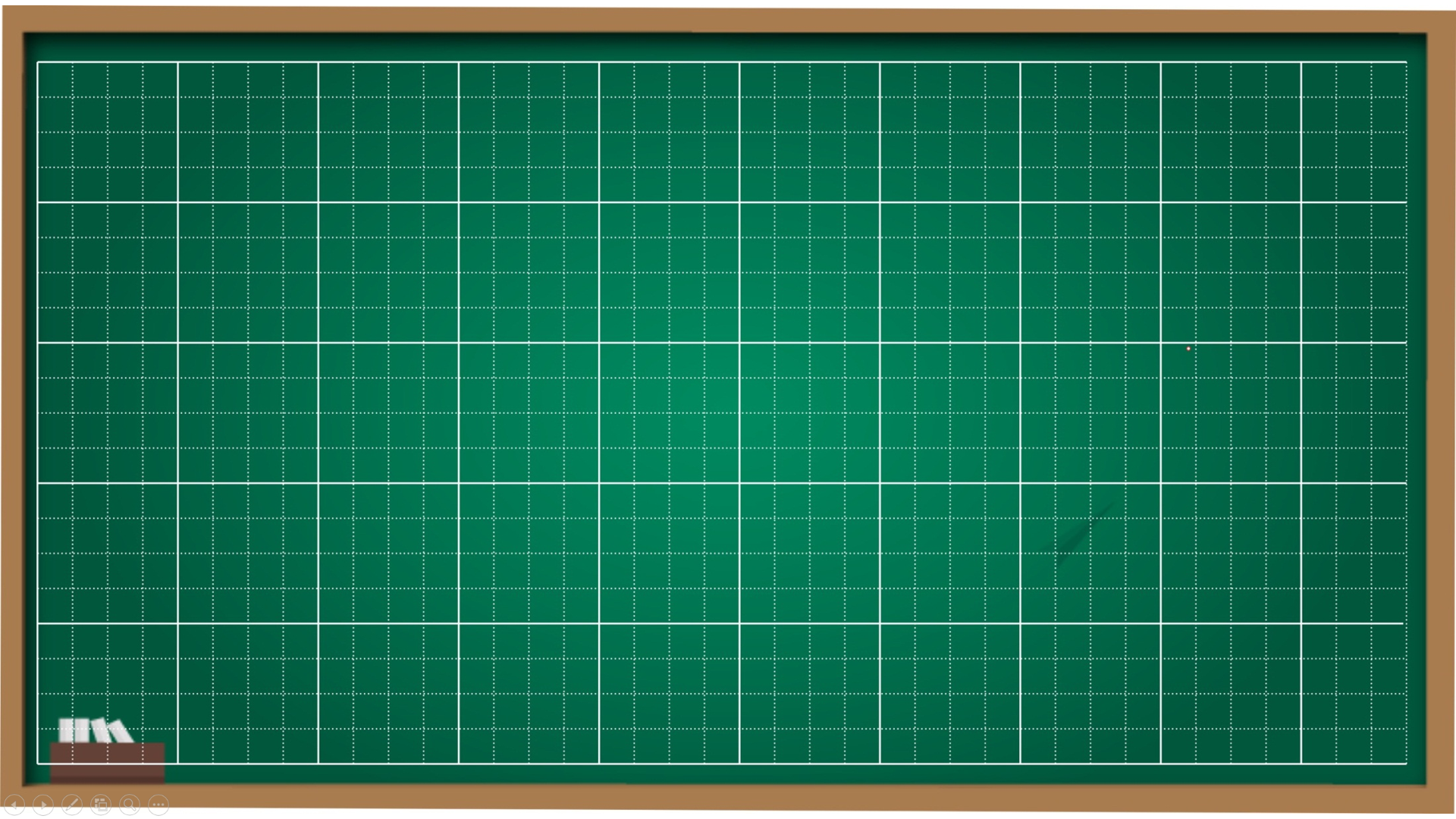 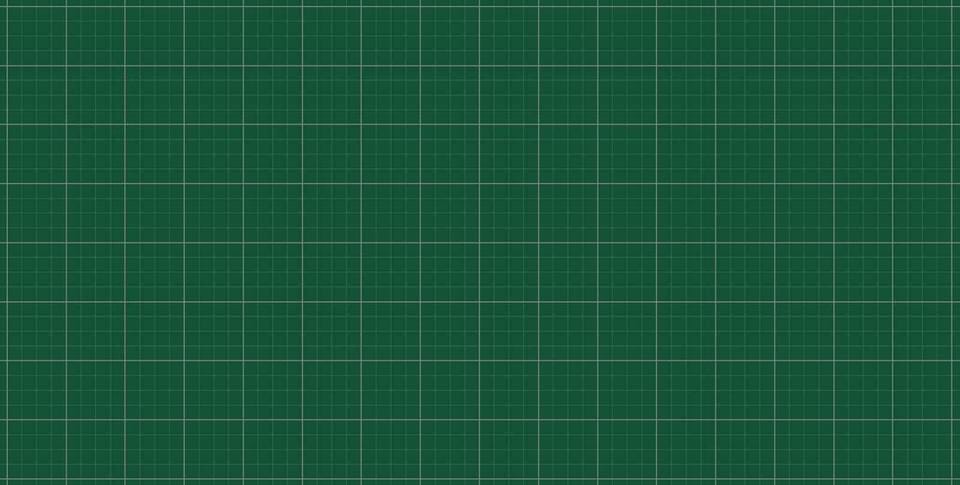 Thứ năm  ngày  20  tháng 10 năm 2022
Tiếng Việt
Luyện tập: Mở rộng vốn từ chỉ đồ dùng học tập;
Dấu chấm, dấu chấm hỏi
SGK TRANG 60
Nói tên các đồ dùng có ở góc học tập.
1.
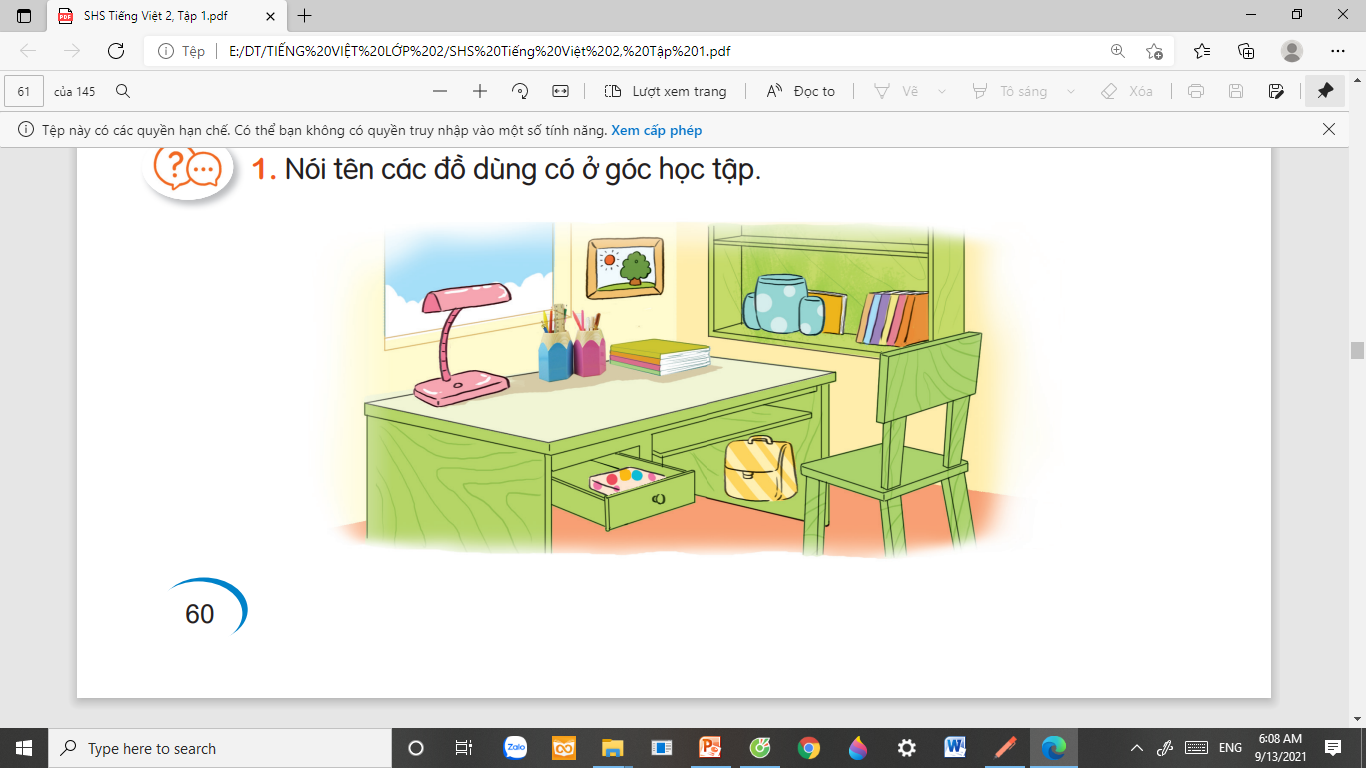 bức tranh
giá sách
cái bút, 
cái thước kẻ
cái cốc
sách
vở
ống đựng bút
cái ghế
cái đèn
cái bàn
hộp màu nước
cái cặp sách
1. cái bàn
1. cái bàn
2. cái ghế
2. cái ghế
Nói tên các đồ dùng có ở góc học tập.
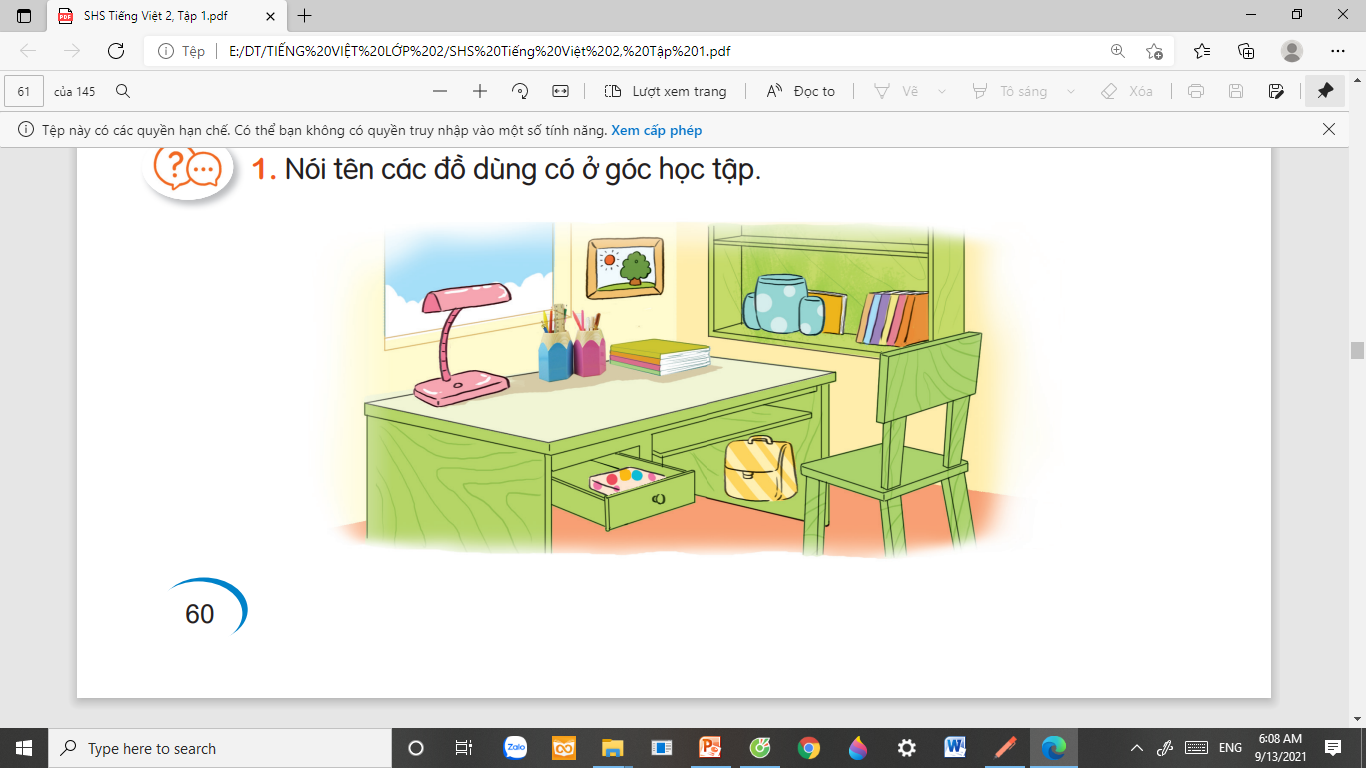 3. cái cặp sách
3. cái cặp sách
4. ống đựng bút
4. ống đựng bút
1.
5. cái bút
5. cái bút
6. cái thước kẻ
6. cái thước kẻ
7. cái đèn
7. cái đèn
8. sách vở
8. sách vở
9. bức tranh
10. cái cốc
11. hộp màu nước
11. hộp màu nước
12. cái giá sách
12. cái giá sách
Góc học tập của em
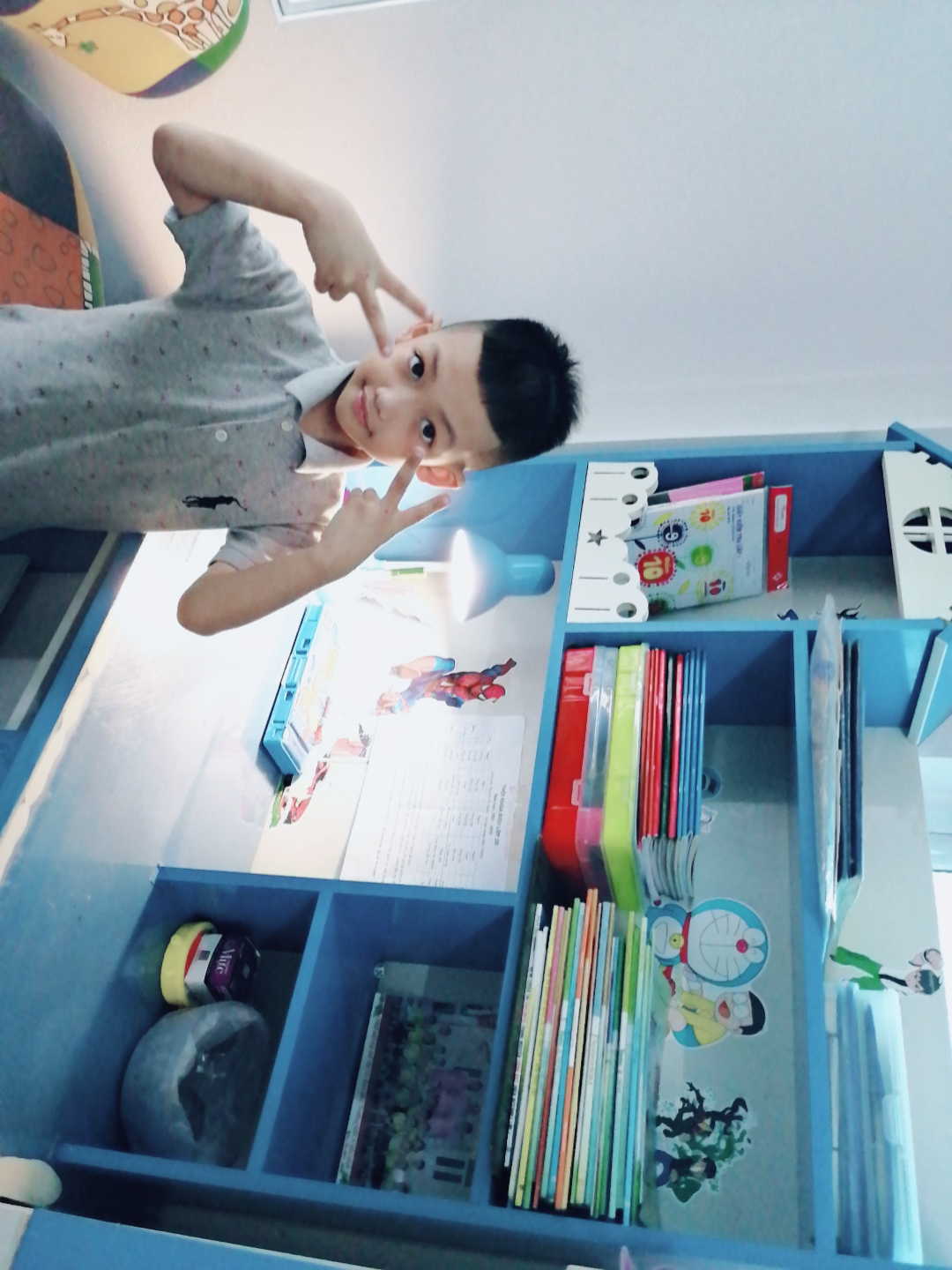 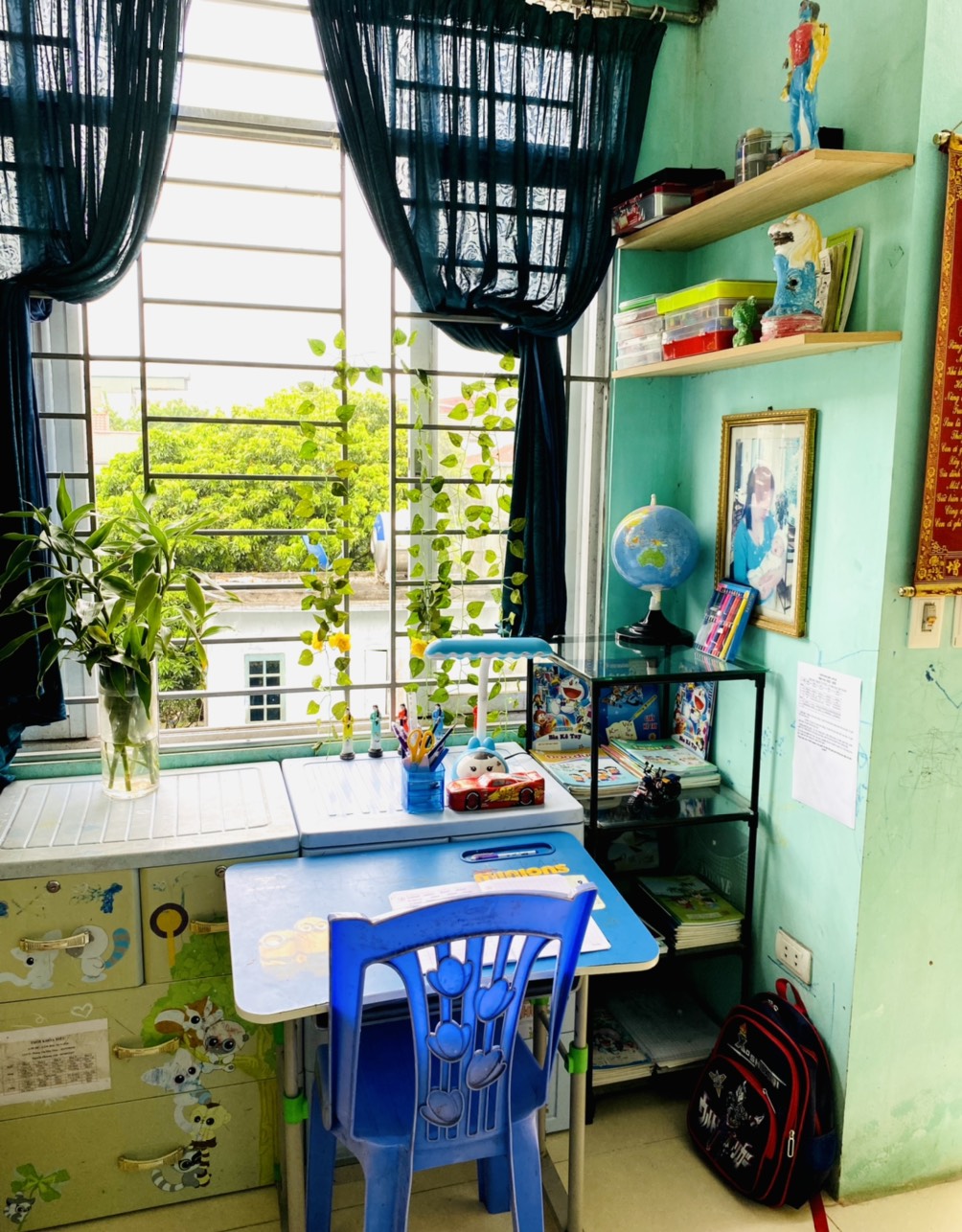 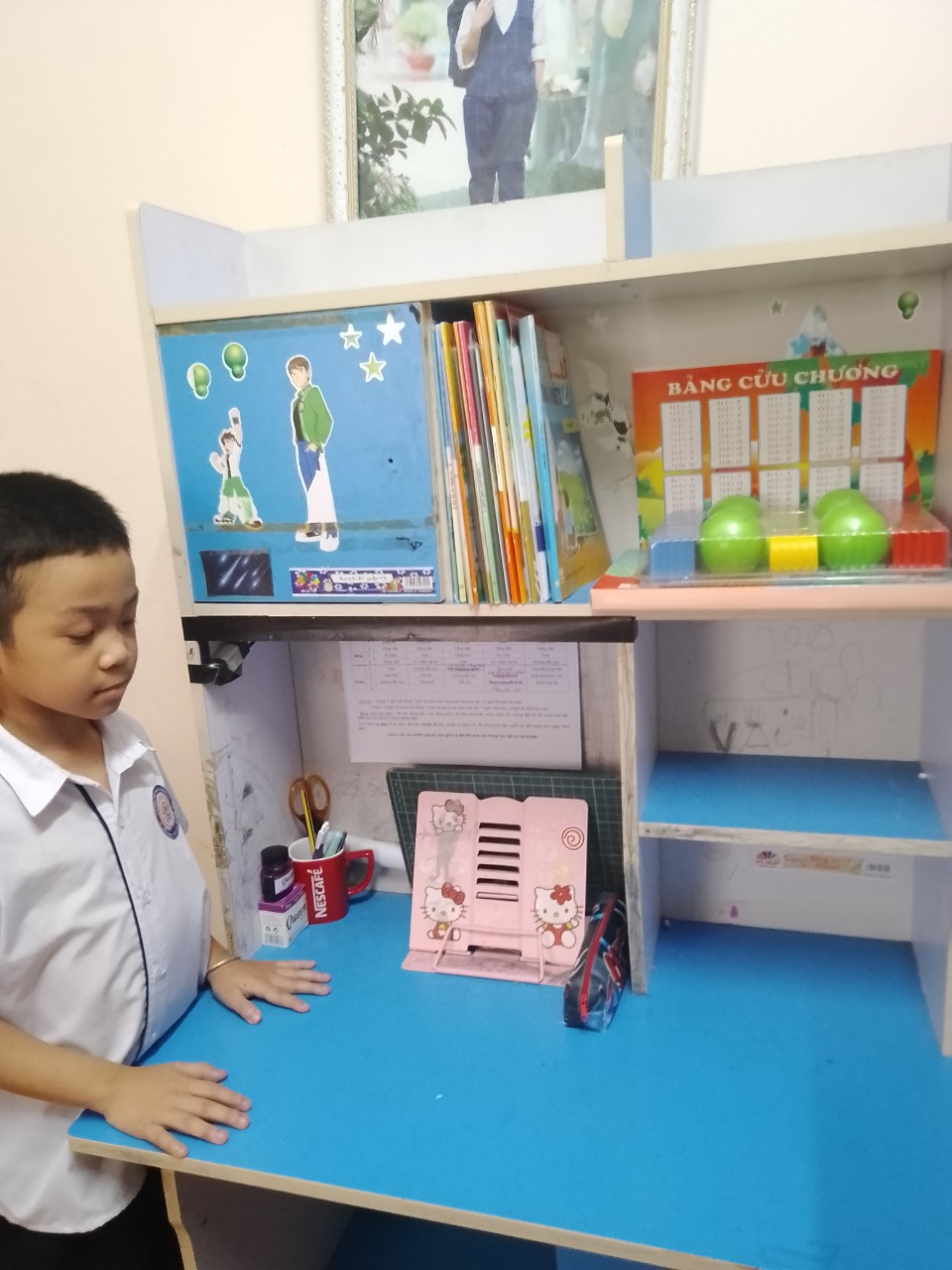 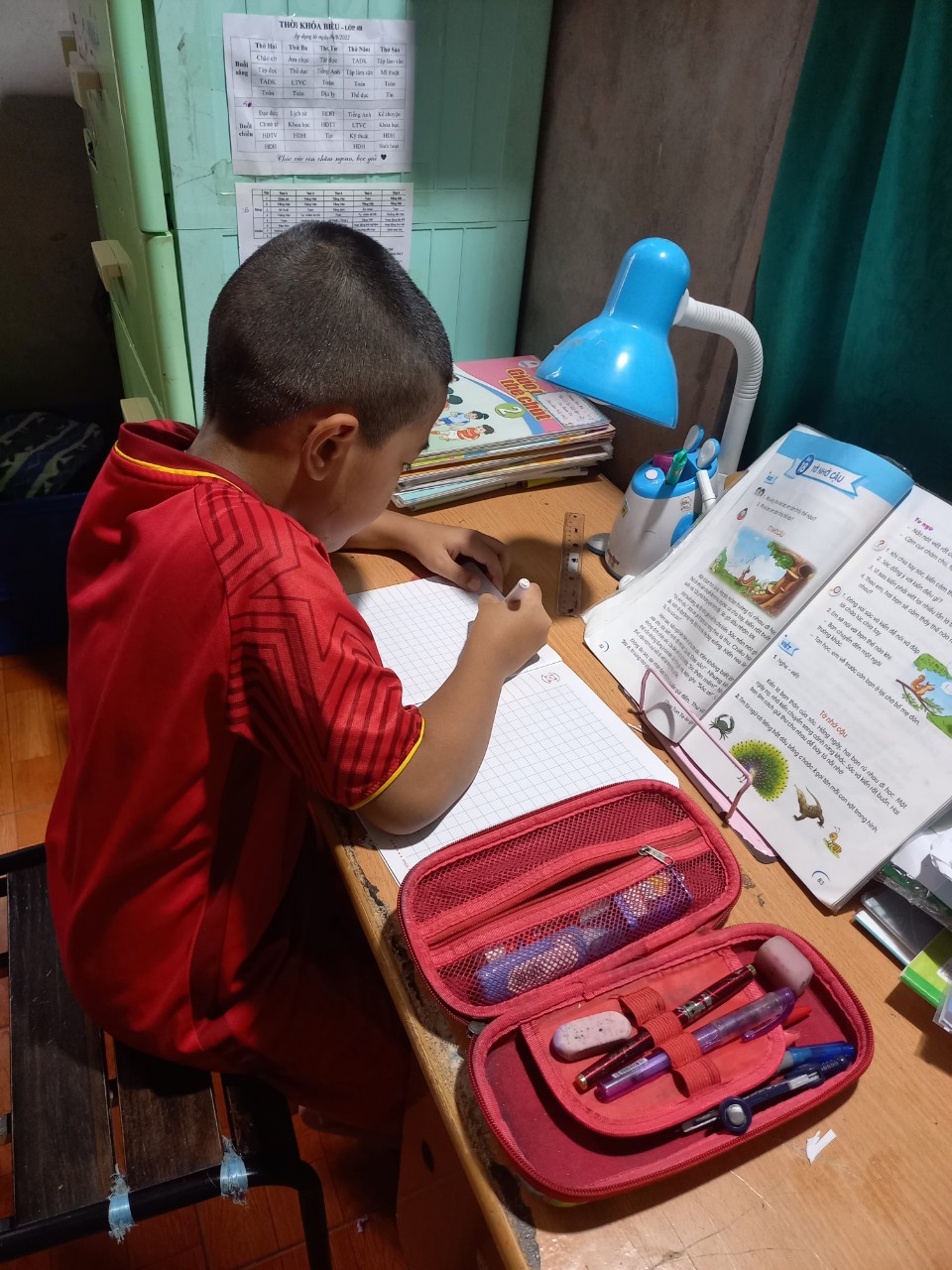 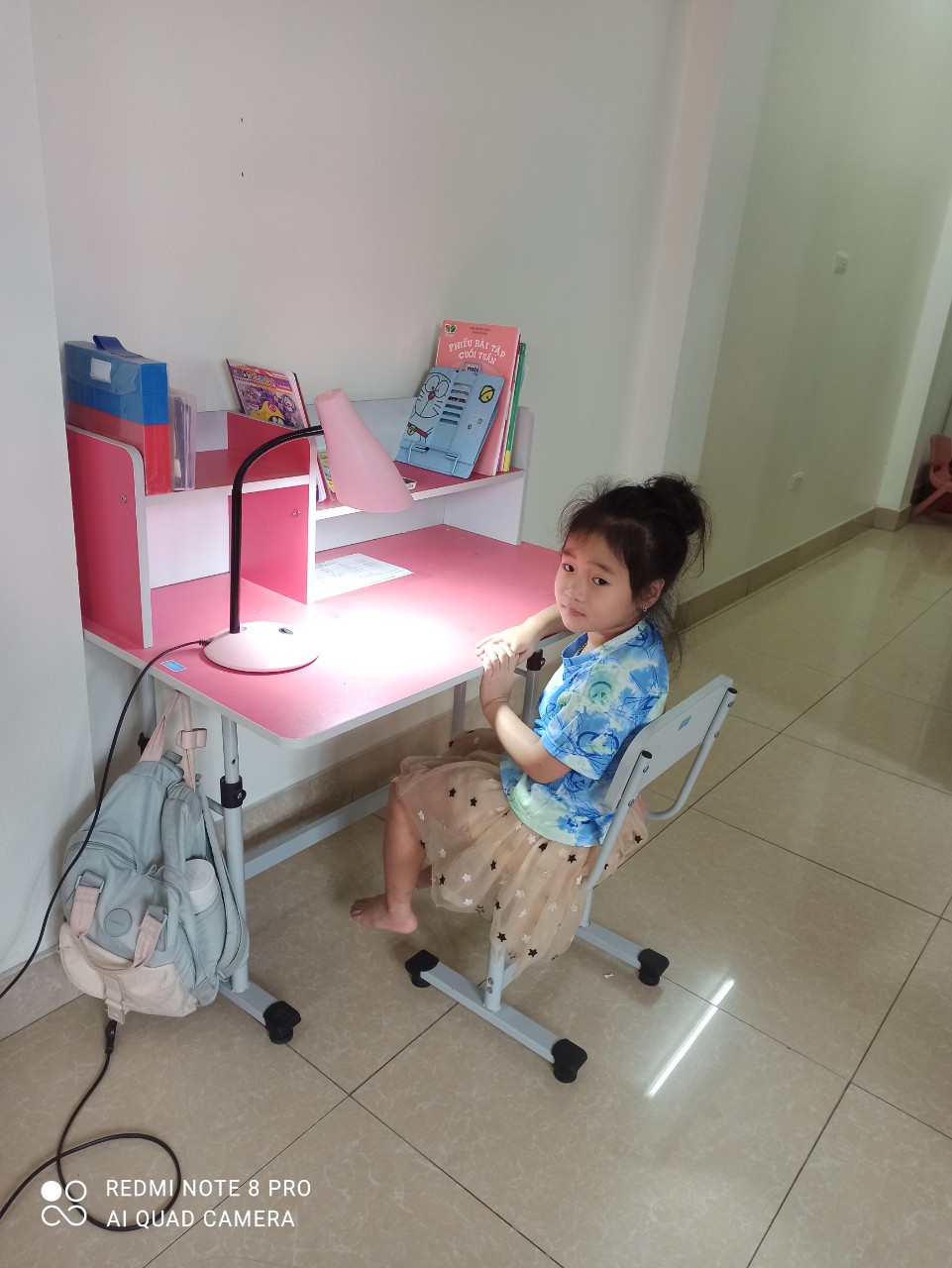 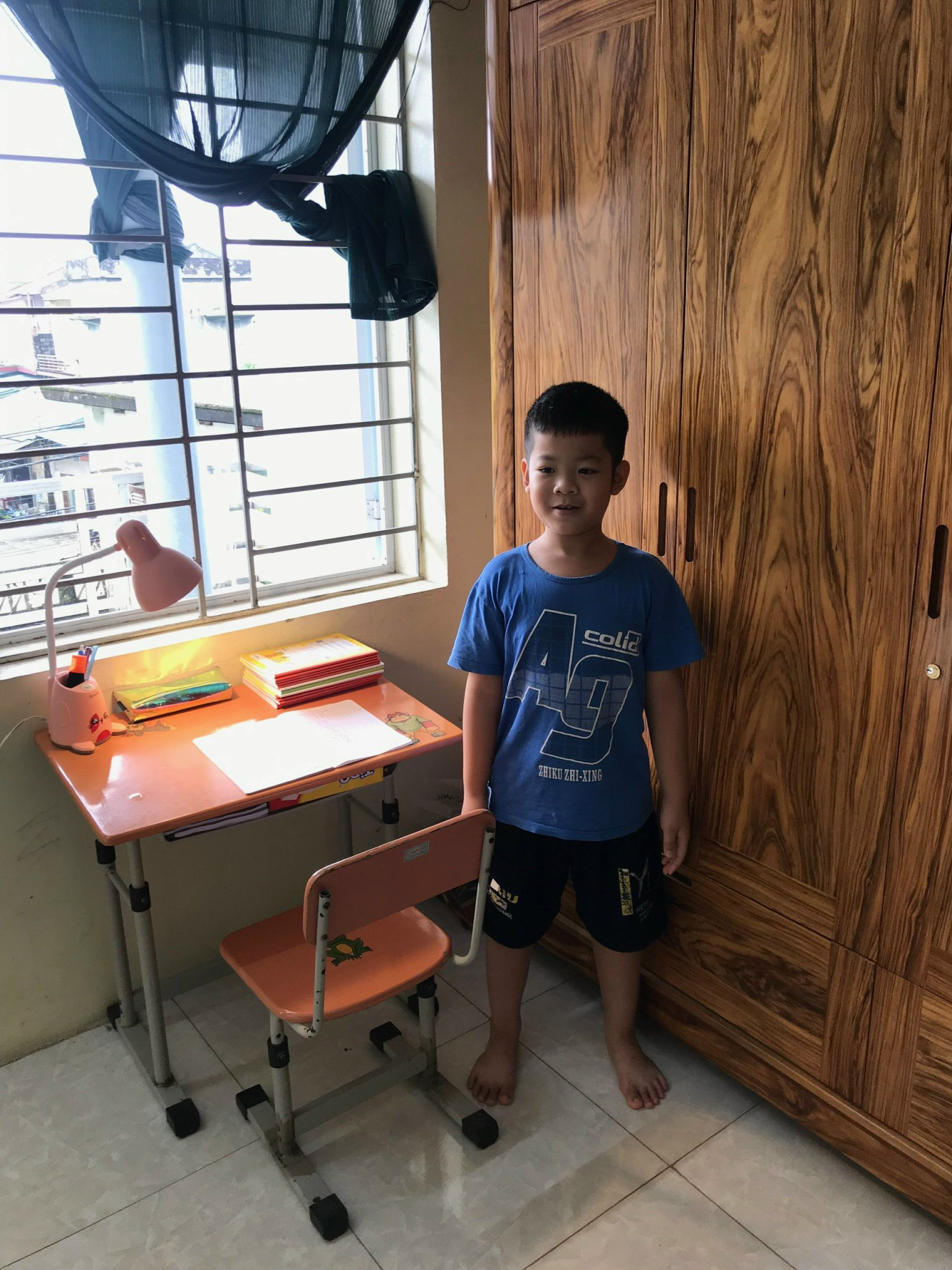 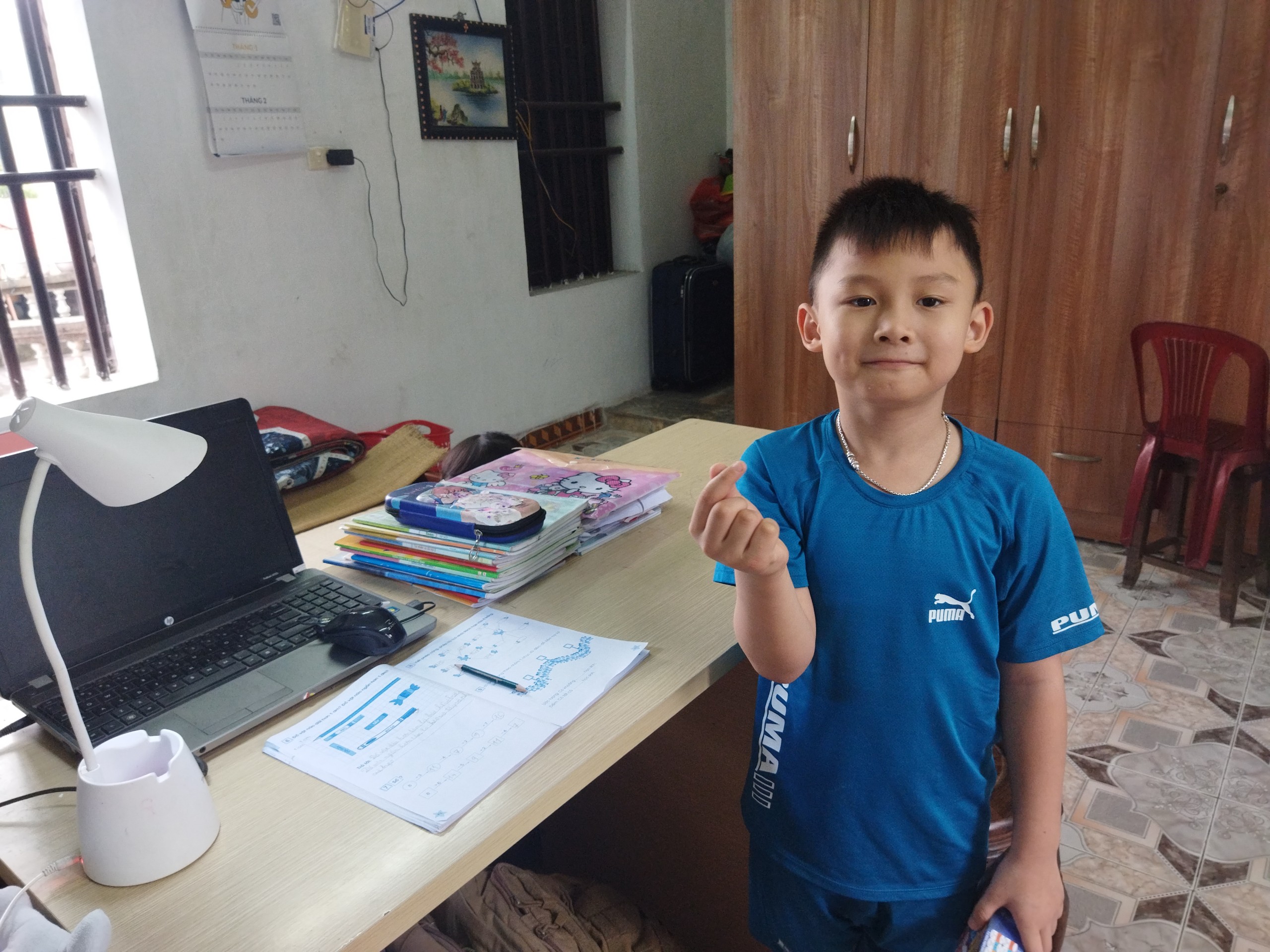 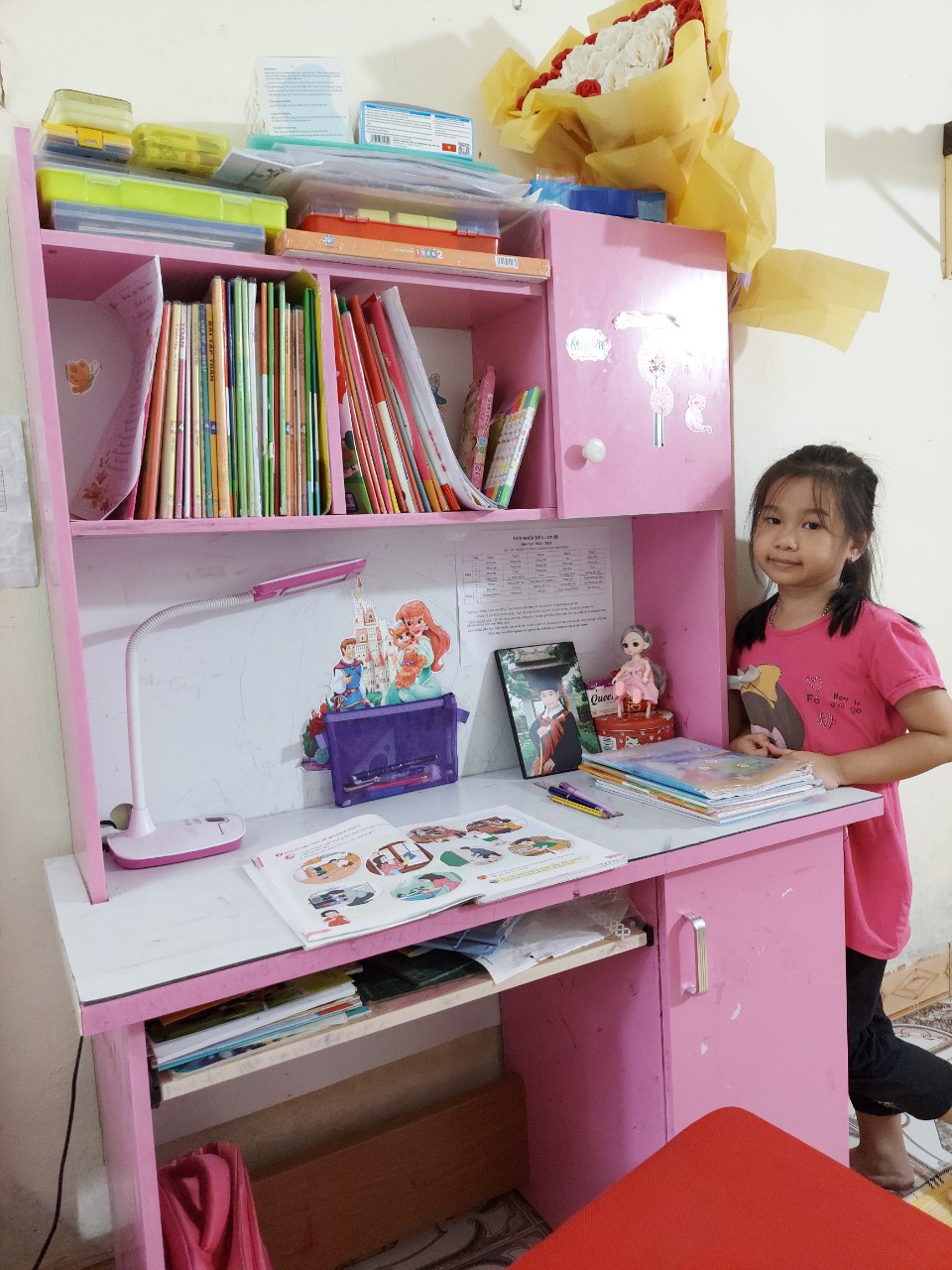 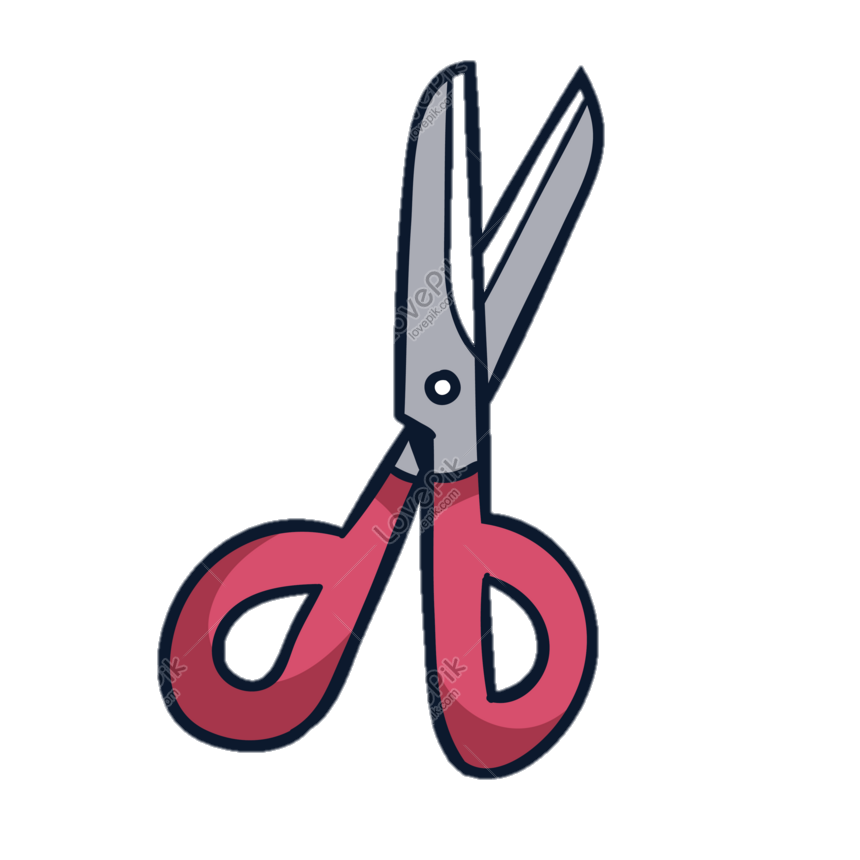 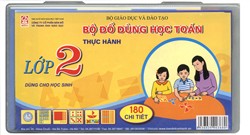 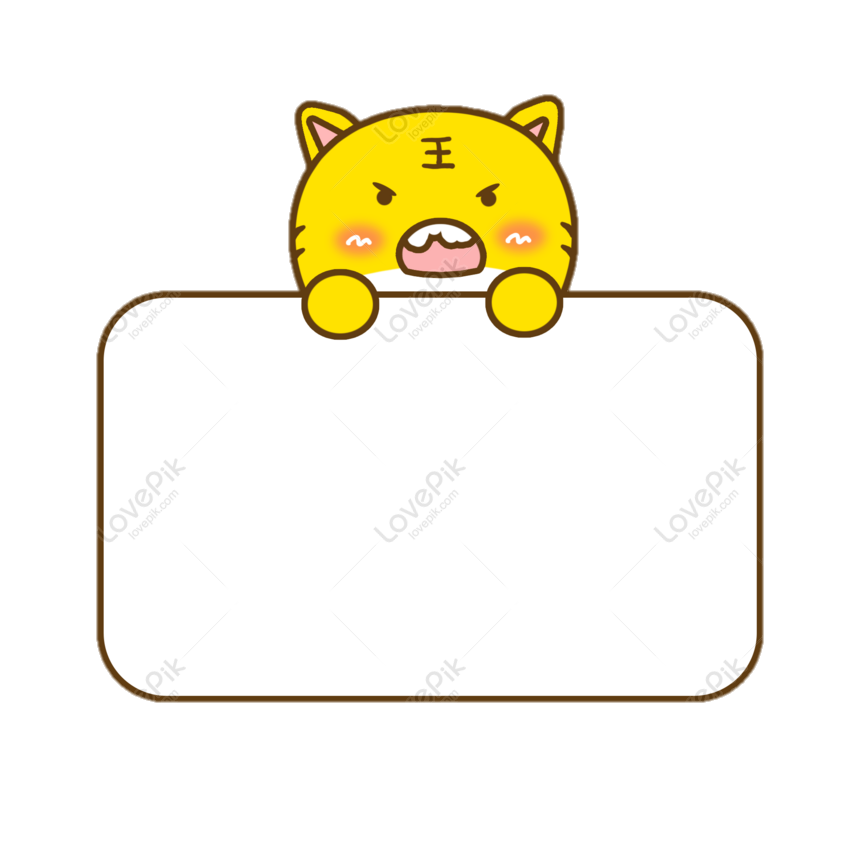 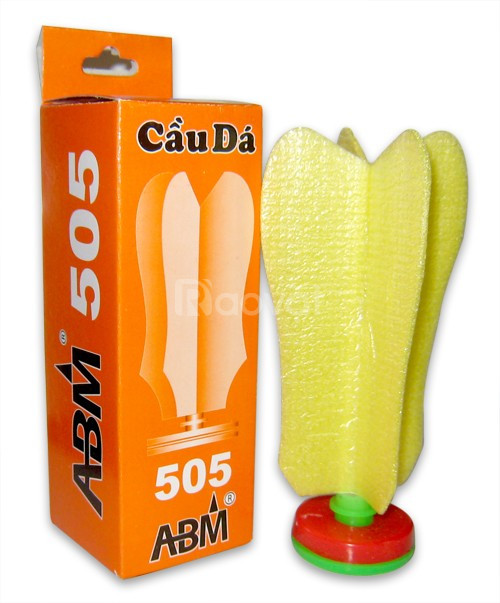 TỪ NGỮ CHỈ SỰ VẬT
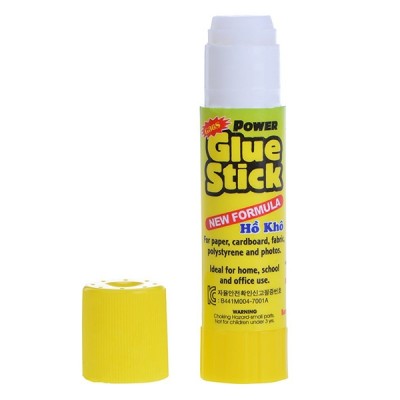 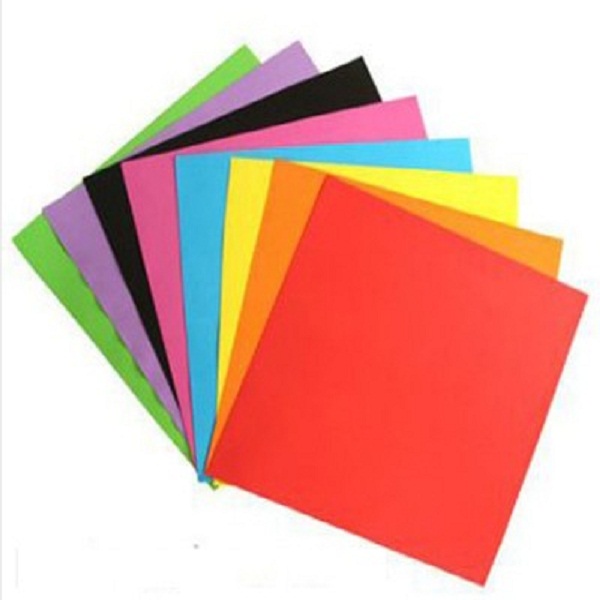 Đặt một câu nêu công dụng của một đồ dùng học tập.
2.
Bút màu giới thiệu
XIN CHÀO CÁC BẠN!
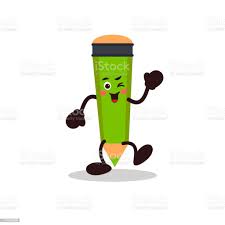 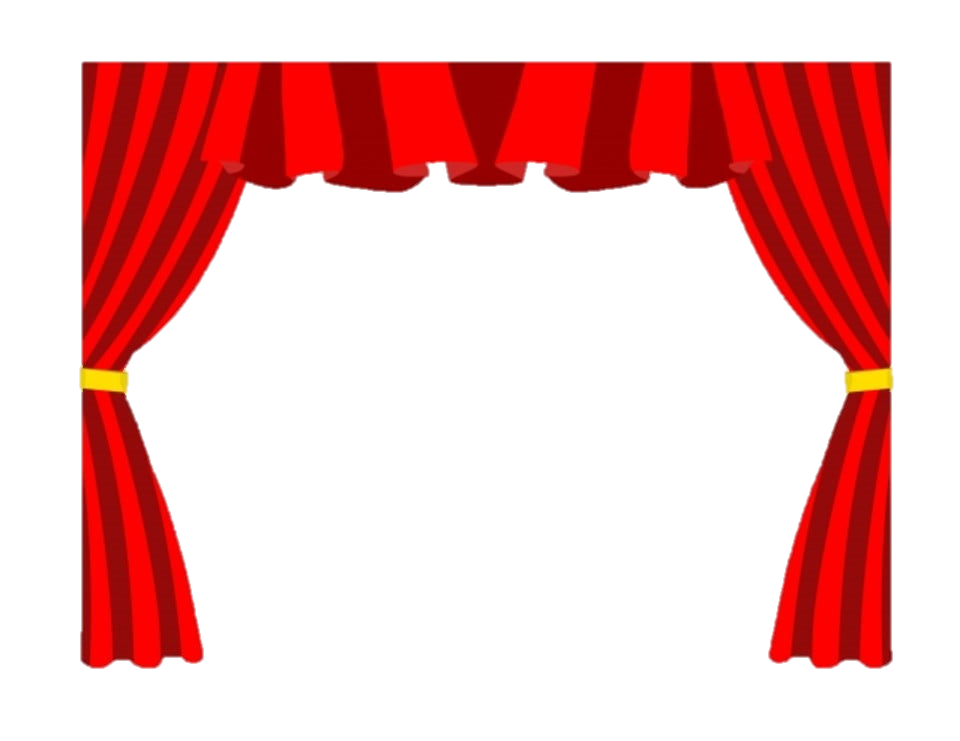 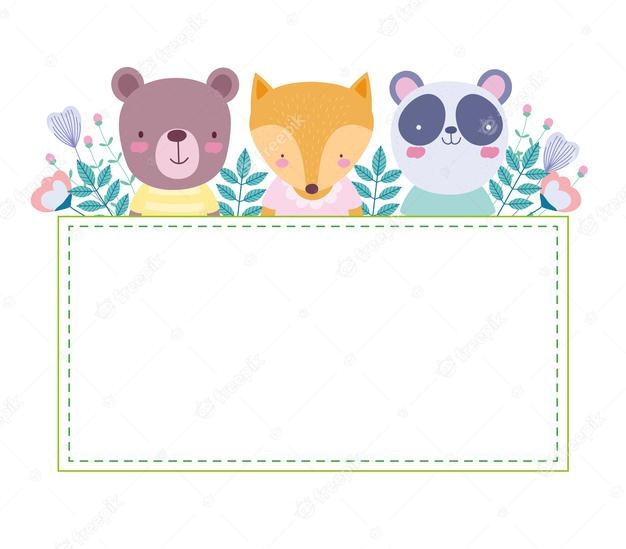 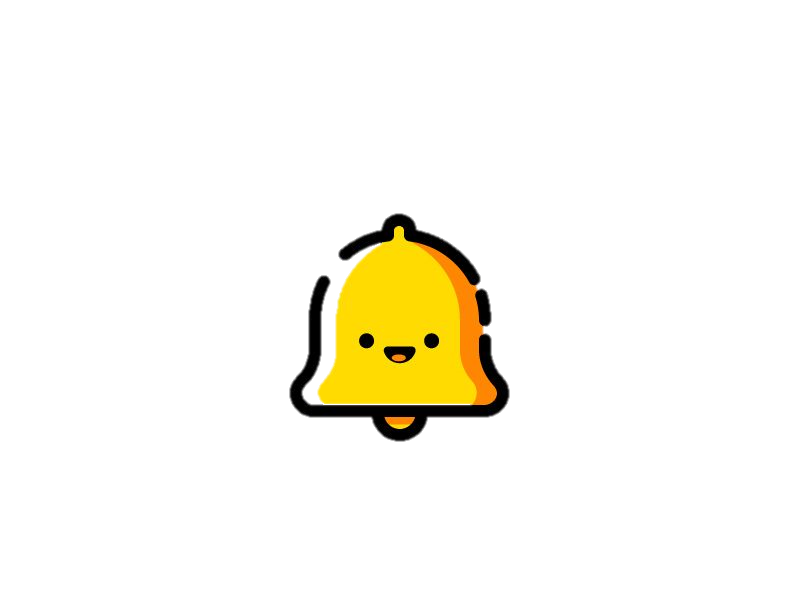 CUỘC THI NÓI 
VỀ CÔNG DỤNG CỦA 
CÁC ĐỒ DÙNG HỌC TẬP
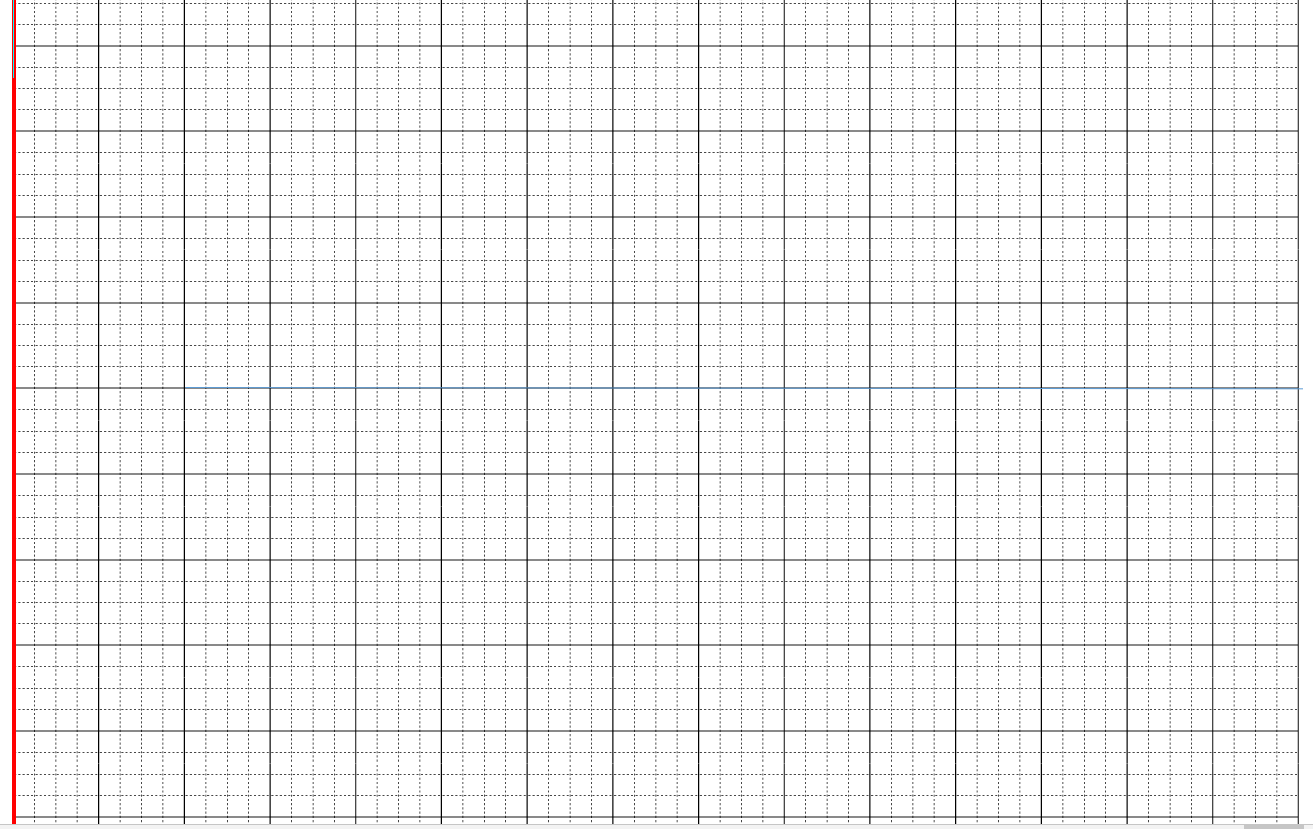 Thứ Tư ngày 13 tháng 10 năm 2021
Tiếng Việt
Luyện tập: Mở rộng vốn từ chỉ đồ dùng học tập;
Dấu chấm, dấu chấm hỏi
Bài 2:
Đặt một câu nêu công dụng của một đồ dùng học tập.
2.
Thước dùng để đo và kẻ đoạn thẳng.
thước
Máy tính dùng để học trực tuyến và
máy tính
tìm kiếm thông tin.
Cặp sách dùng để đựng đồ dùng học
cặp sách
tập.
Com-pa dùng để vẽ đường cong và
com-pa
hình tròn.
Chọn dấu chấm hoặc dấu chấm hỏi thay thế cho ô vuông.
Bút chì: - Tẩy ơi, cậu giúp tớ một chút được không
Tẩy: 	   - Cậu muốn tớ giúp gì nào
Bút chì:  - Tớ muốn xoá hình vẽ này
Tẩy: 	    - Tớ sẽ giúp cậu
Bút chì:   - Cảm ơn cậu
?
3.
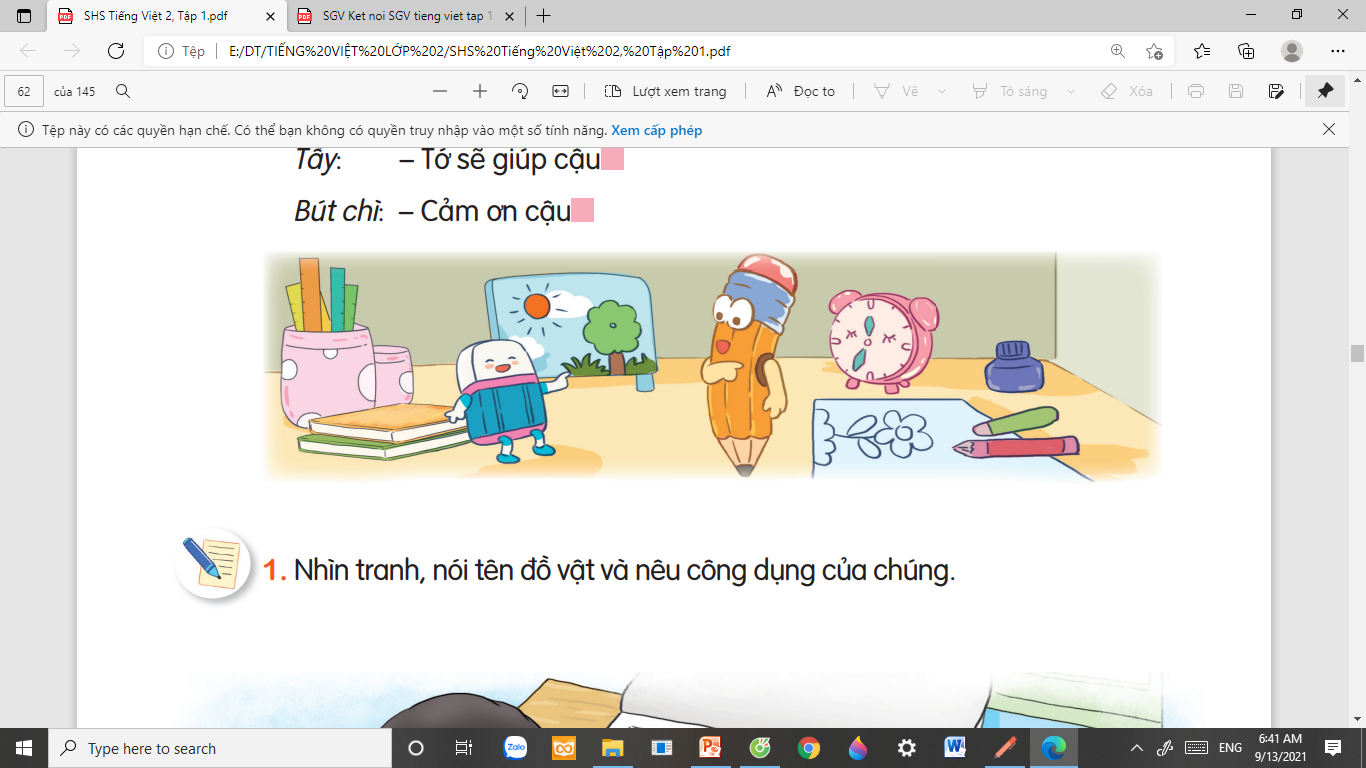 Chọn dấu chấm hoặc dấu chấm hỏi thay thế cho ô vuông.
Bút chì: - Tẩy ơi, cậu giúp tớ một chút được không
Tẩy: 	   - Cậu muốn tớ giúp gì nào
Bút chì:  - Tớ muốn xoá hình vẽ này
Tẩy: 	    - Tớ sẽ giúp cậu
Bút chì:   - Cảm ơn cậu
3.
?
?
.
.
.
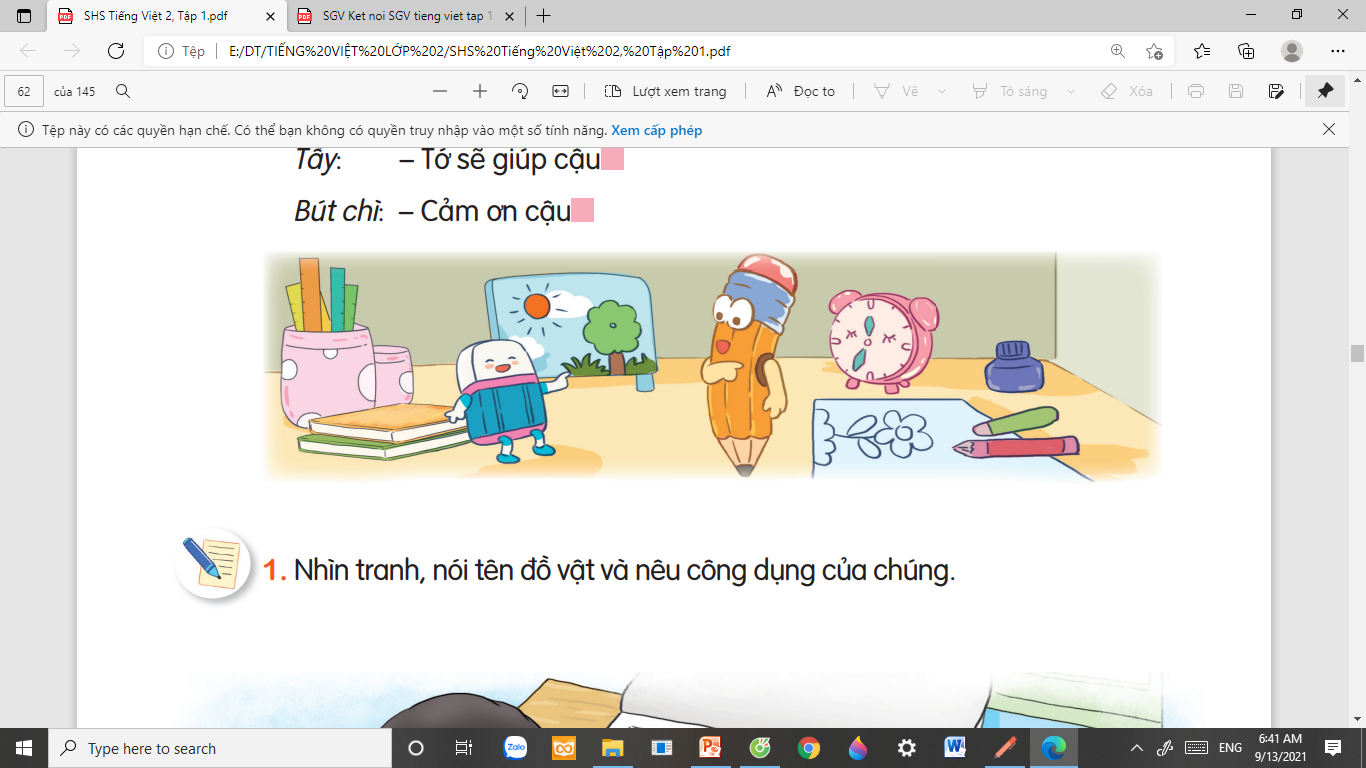 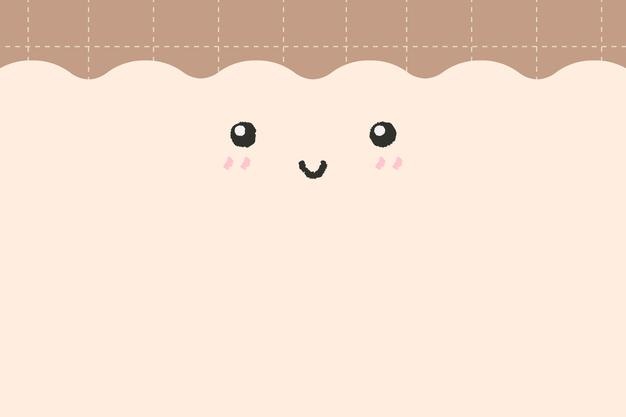 DẶN DÒ
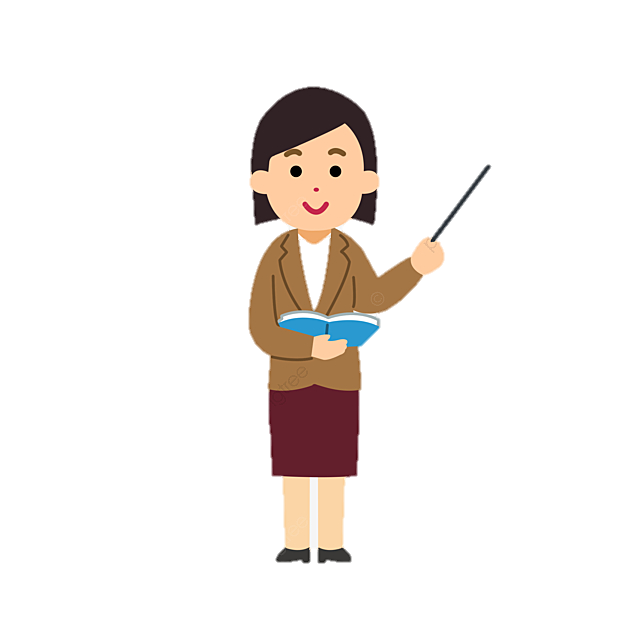 VẬN DỤNG
Con hãy viết thêm một đoạn hội thoại về các đồ dùng học tập khác.
CHUẨN BỊ BÀI SAU
Từ ngữ chỉ đặc điểm; Câu nêu đặc điểm; Dấu chấm, dấu chấm hỏi.
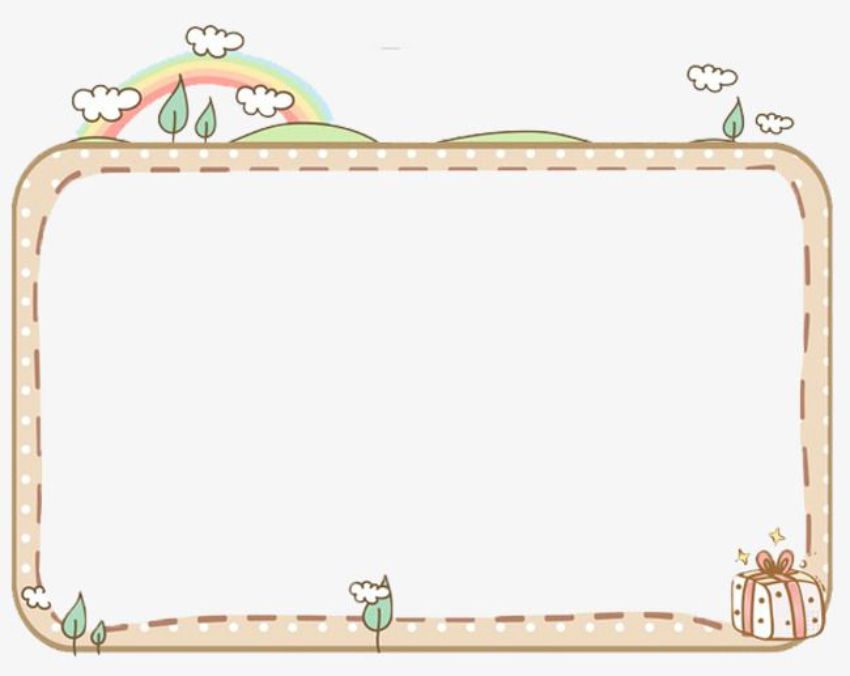 TIẾT HỌC ĐẾN ĐÂY LÀ KẾT THÚC.
XIN CHÂN THÀNH CẢM ƠN CÁC THẦY CÔ GIÁO ĐÃ VỀ DỰ GIỜ.